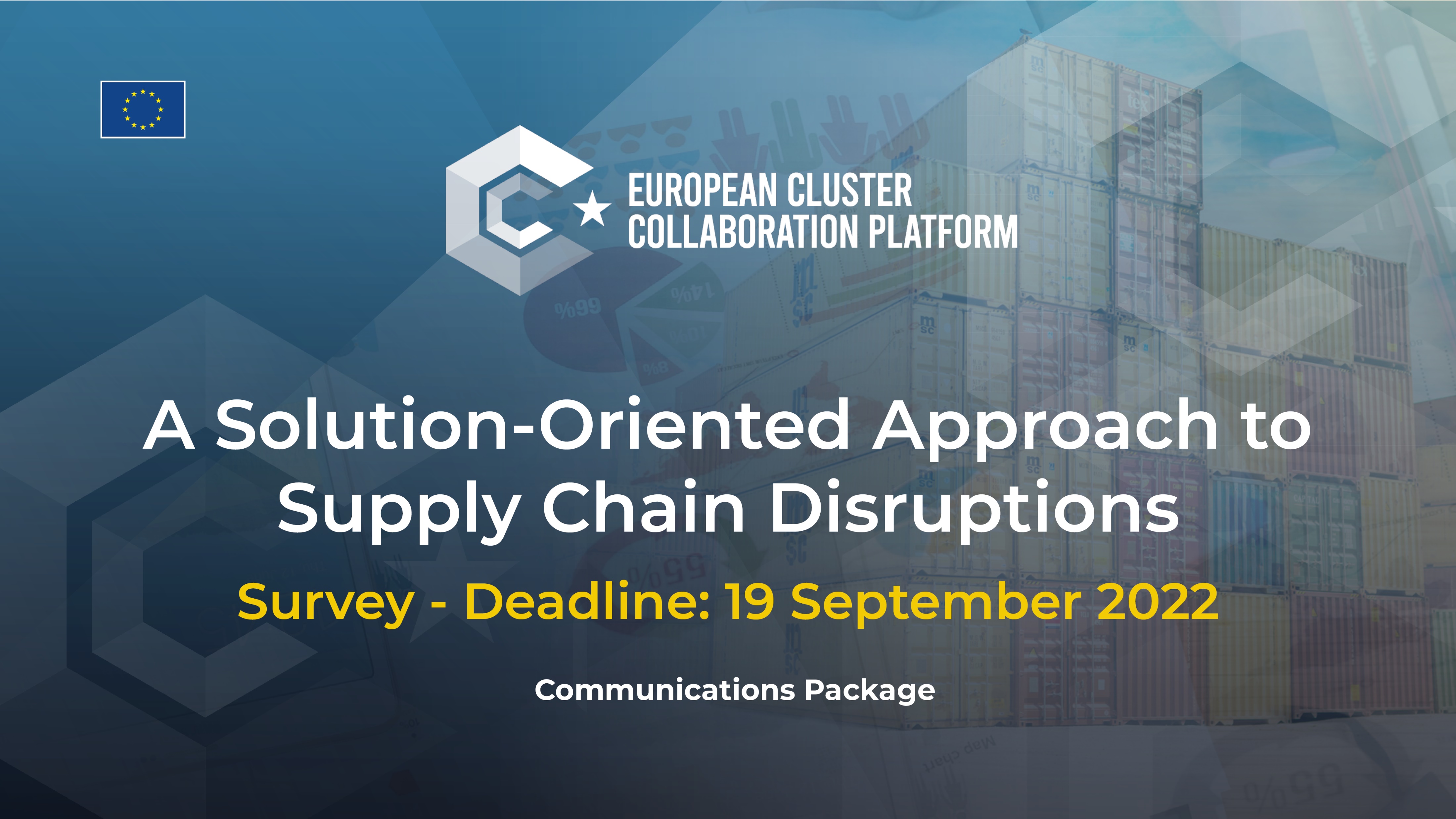 Communications Package
Emails to Members (clusters, SMEs, Research Institute)
Subject: 
Request for support: Survey – A Solutions-Oriented Approach to Supply Chain Disruptions on behalf of the European Commission 

Text: 
Your support counts! 

Under the current geopolitical circumstances, many European companies are facing supply chain disruptions. As a follow-up to our recent survey that asked how these disruptions were manifesting, we would now like to hear your ideas for solutions to build supply chain resilience and address these disruptions.  

The survey is organised on behalf of the European Commission by the European Cluster Collaboration Platform (ECCP), in collaboration with the Enterprises Europe Network. Your contributions are key to us and will directly feed into policy consultations with the European Commission. We kindly encourage you to share your views on how target these supply chain disruptions by taking a moment to complete this survey, it should take no longer than 10 minutes.

Furthermore, please circulate the survey link among your networks. The higher the turn-out, the better the representation of your interests in future EU policies! 

Please click here to participate: https://ec.europa.eu/eusurvey/runner/SolutionSurvey#page0  

The survey is open for participation until 19 September 2022. In the next 2 weeks, we will approach you once more with a reminder. If you have any questions, do not hesitate to contact the ECCP Team at contact@clustercollaboration.eu. 

 On behalf of DG GROW and EISMEA, we would like to thank you for your support!
Strengthening the European economy through collaboration
2
Twitter
📣Calling all European companies‼️ Has your business recently suffered from #supplychaindisruptions? Do you have ideas on how these disruptions should be solved? We want to hear from you!Fill in our survey before 19 September👇
https://ec.europa.eu/eusurvey/runner/SolutionSurvey#page0 #EUClusters #SME
Strengthening the European economy through collaboration
3
LinkedIn and Facebook
📣Calling all European companies!

Has your business recently suffered from supply chain disruptions? Do you have ideas 💡 on how these disruptions should be solved? If the answers are yes, we want to hear from you! 

Share your ideas on how to build supply chain resilience with us today by taking part in our survey! 

This survey aims to identify solution-oriented approaches, and prepare roadmaps for joint projects that deal with supply chain disruptions across Europe. We welcome companies, clusters, industrial stakeholders, research organisations and others to participate in this survey!
  
The survey is open for participation until 19 September 2022👇 
https://ec.europa.eu/eusurvey/runner/SolutionSurvey#page0
Strengthening the European economy through collaboration
4
Website news item / newsletter item
Title:
Request for support: Survey – A Solutions-Oriented Approach to Supply Chain Disruptions on behalf of the European Commission 

Text:
Your support counts! 

Has your business recently suffered from supply chain disruptions? Do you have ideas on how these disruptions should be solved? If the answers to these questions are yes, we want to hear from you! 

Share your ideas on how to build supply chain resilience with us today by taking part in our survey, organised on behalf of the European Commission by the European Cluster Collaboration Platform (ECCP). 

Please click here to participate. 

The results will directly feed into policy consultations with the European Commission. Your contribution is key to helping us develop effective solutions to these disruptions and will take less than 10 minutes! 
The survey is open for participation until 19 September 2022. If you have any questions, do not hesitate to contact the ECCP Team at contact@clustercollaboration.eu. 

On behalf of DG GROW and EISMEA, we would like to thank you for your support!
Strengthening the European economy through collaboration
5
Visual
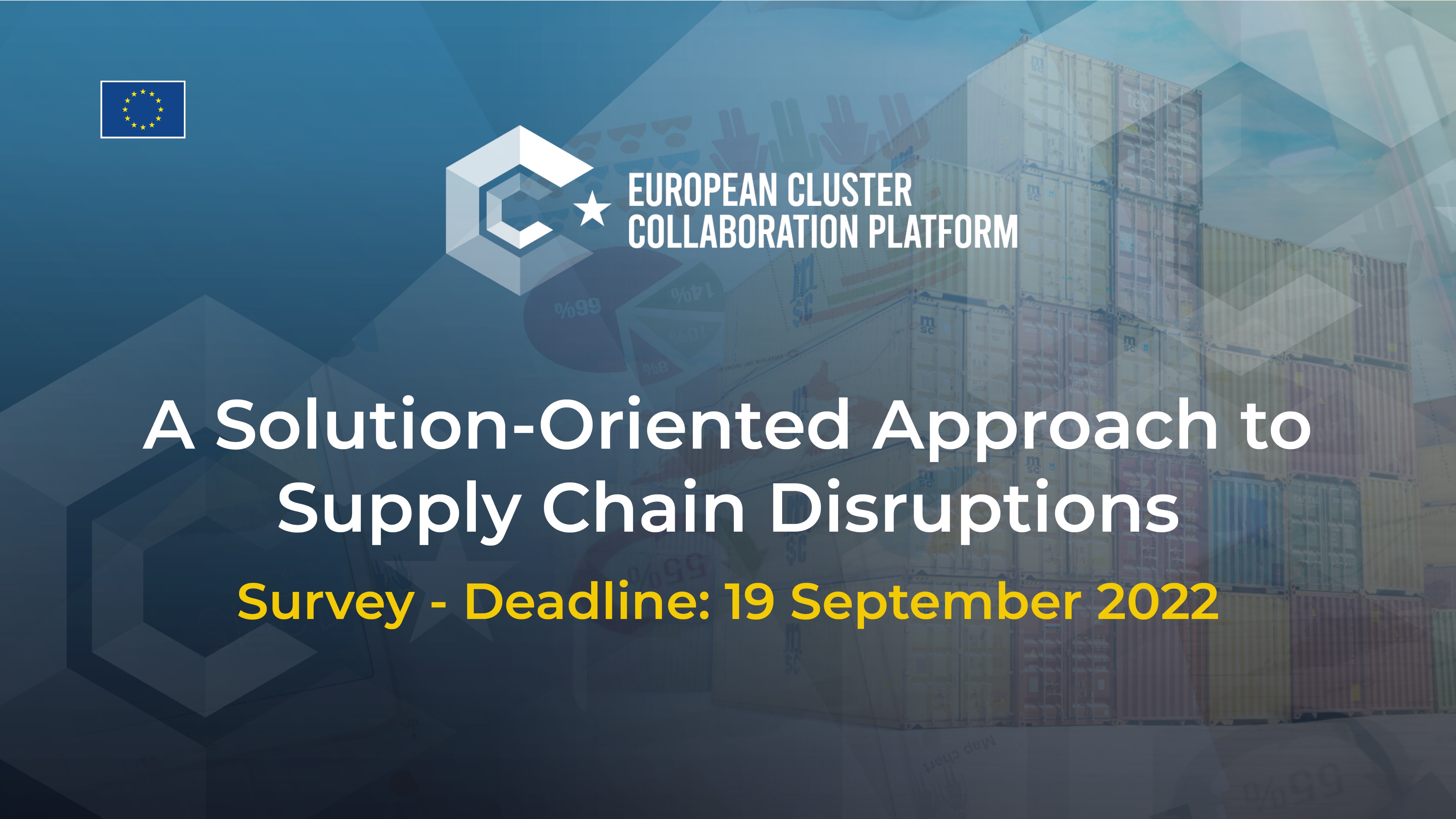 Strengthening the European economy through collaboration
6